Rotary 6560 Visioning Session
October 1, 2016
For more information, contact:
Phil Anderson
Strategic Planning Chair
rethinkphil@gmail.com  317.294.2775
Starting from Scratch(Six groups of 4 people)(15 minutes)
How would it be structured?
How would you sustain it?
How would you promote it?
What kinds of projects would it do?
How would you decide?
How would you fund it?
What we said…Structure
Who and how organized
Like-minded people with shared values (around service, leadership, and friendship) 
Flexibility of engagement (meetings and beyond)
Teams organized by interest areas
Open membership (online and in-person) 
Self-defined engagement
Results Based Management (outcome driven)
Large central “Mother” (hub) club with smaller pods spiraling out from it
Sustainability
Regular communication 
Plan for growth (innovative ideas, new members, pursue funding, engaging projects)
Identify community needs and address them
ENGAGE people around the projects
Network throughout community on projects and needs
Focus on social/community goodwill and networking
Decentralize the leadership roles and opportunities
Visibly connect projects to mission
Promote
SOCIAL MEDIA
Internal communication and education
Community Focus Group for needs assessment
Work of mouth invitations (networking)
What kind of projects
Projects fit needs of community
Leverage membership’s strengths
Build on team members’ interests
Seek collaborative opportunities
Based on Community Focus Group
Connect communities and needs at local, national, and global levels
Funding
Create and tell stories that connect mission to serving needs and attracting funding
Community resources 
Member resources (dues, gifts)
Fund-raising
Grants
Corporate gifts
Individual gifts
Sponsorships
Circle of Service
It is a regenerating system in which program components are interrelated.  
Each program area can, and should, feed and support the others
Do we seek to create engagement (personal investment) or buy-in (the acceptance of something developed by others)?
Is the reason you joined the same reason you stay today?
Circle of Service
IDEAS 
Engaging Ideas to meet needs
COMMUNITY
RELATIONS 
Local 
Intentional
FUNDING 
Internal
External
AWARENESS
Targeted Speakers
Communications/ Social Media
Public Relations
COMMUNITY SERVICE
FRIENDSHIP
LEADERSHIP
MEMBER ENGAGEMENT 
Commitment
Expanded Networks
Retention
EXTERNAL 
VOLUNTEERS
Projects
Collaboration/Coordination
Recruiting
Blue denotes the areas where we have gaps
IDEAS 
Engaging Ideas to meet needs
COMMUNITY
RELATIONS 
Local 
Intentional
FUNDING 
Internal
External
AWARENESS
Targeted Speakers
Communications/ Social Media
Public Relations
COMMUNITY SERVICE
FRIENDSHIP
LEADERSHIP
MEMBER ENGAGEMENT 
Commitment
Expanded Networks
Retention
EXTERNAL 
VOLUNTEERS
Projects
Collaboration/Coordination
Recruiting
Membership Strata
Retirees and late career professionals (easiest to reach, least sustainable)
Mid-Career Professionals (different priorities)
Young professionals (hard to reach, engage differently)
Newer professions (hardest to reach, not on our radar, organize and connect differently)
Females (they are over half the population, skip the male habits)
Intentionality
Are we intentional in seeking them out? 
Can they find us if they decide to seek out us or community service groups?
Do we know why members leave? Do we ask? (People leave jobs because of managers, not because of the organization)
Adulthood Hurdles
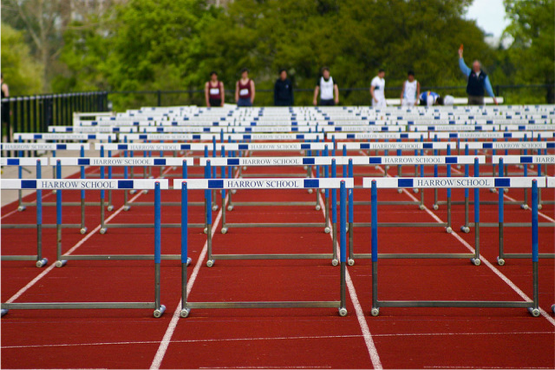 Completing School
Leaving Home
Getting Married
Having a Child
Becoming Financially Independent
2010
13% of women and 10% of men had reached all five by  age 30
1960
77% of women and 65% of men had reached all five by   age 30
Adulthood Hurdles
Completing School
Leaving Home
Getting Married
Having a Child
Becoming Financially Independent
2010
13% of women and 10% of men had reached all five by  age 30
1960
77% of women and 65% of men had reached all five by   age 30
What’s our personna?
Passe’? Present? Progressive?
What companies and organizations fit into each category?
What is our public image and presence?
What would we have to change to be in the ideal category?
Engaging Youth in the Long-Term
What organizations are “cool” or engaging to young people?

Would they describe Rotary that way or just a sponsor of beneficial programs?

How can we translate the fervor for youth sports or arts to Rotary clubs and their projects?

Why don’t past youth program participants want to join as adults?
Making the Connection   to become a Rotarian
How long does it take to connect someone to Rotary International? 
What creates the connection? 
How can I experience the greater world of Rotary?
Service Projects
How would you plan, organize, and implement community service projects
Funder
Coordinator
Volunteer recruiter (external or internal)
Supporter of others’ efforts and projects
Community - leveraging them into the community for resources and volunteers
International projects 
How do they connect? Create excitement?
Institutional Framework
Will you experiment? Will you accept others’ experiment?

When we meet? (clubs and district)
How we meet? (meetings, social, service)
Younger generations, rethinking institutions
Committees or project teams
One-to-one service projects (Amazon smiles)
Key Observations
Can we be more flexible? 
Can we be more democratic in our leadership development and succession?
Are prospective members seeking to belong to a prestigious organization or something else?
Are we doing enough to create friendships? Is it helped or hindered by our weekly meetings?
How can we engage more members in front-line community service activities?
District Leadership Challenges and Opportunities
We have a group of people focused on internal funding (TRF).  What about external sources?
How do we use engagement and networking (our roots) as key elements of our retention strategy?  (Membership committee)
Do we have a team of people exploring and developing an External Volunteer strategy?
District Leadership Challenges and Opportunities
If social media is identified as critically important, why isn’t there a team or even a contractual arrangement to develop and implement an Awareness (communications and PR) strategy? (piling it all on Debbie won’t work!)
Should we have a team of people develop a strategy to help clubs engage communities and provide local leadership in new and different ways?